Jesuits
Confederation
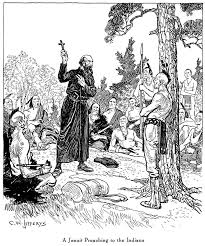 Wanted Indigenous people to hear the “knowledge of the true god” and to “become civilized and instructed in the Catholic faith
Jesuits were prepared to go to extreme lengths in an effort to convert the Huron
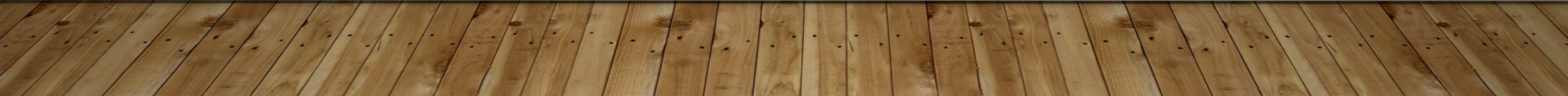 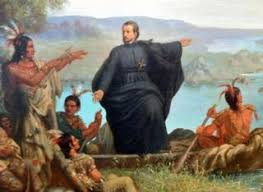 Hurons who did convert enjoyed privileges in the fur trade
But the split made the Huron vulnerable
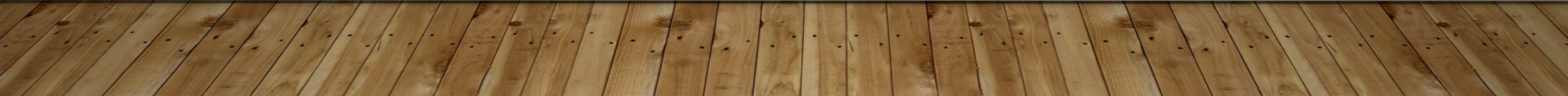